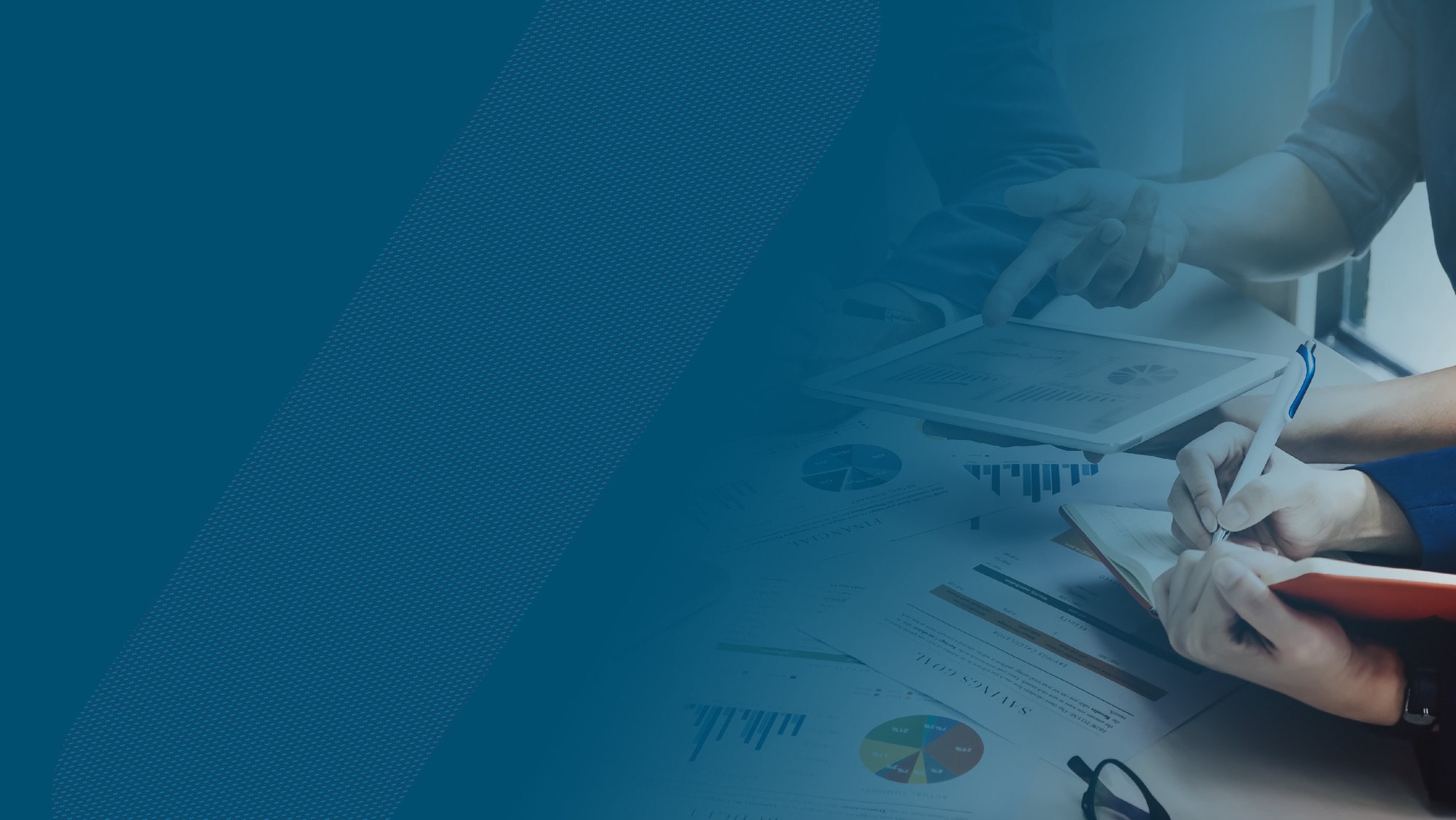 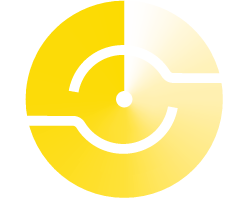 Gender bonds: 
Leveraging capital markets to boost lending to WSMEs
Thematic Bonds
Benefits for our clients
Enhancing the value and recognition of the client
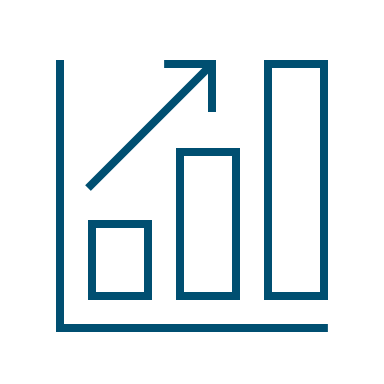 Compliance with countries' Green and Social Development objectives and growing investor demand for Responsible Investment opportunities
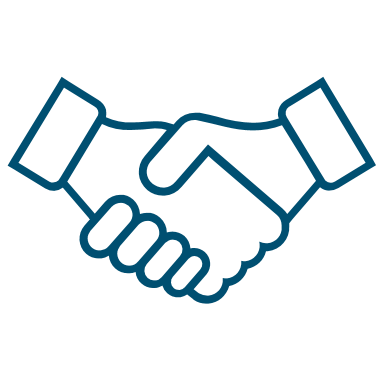 Expansion in the investor base: attracting socially and environmentally conscious investors who might not otherwise invest in the client
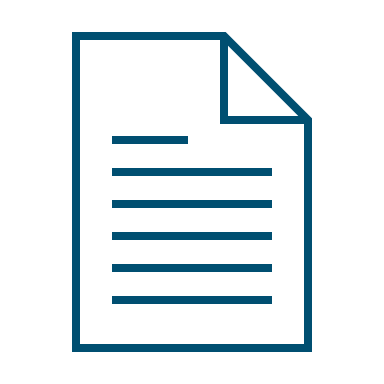 Leadership: The client encourages other participants, establishes a financially innovative reputation, shapes the market, develops standards, and ensures lasting success.
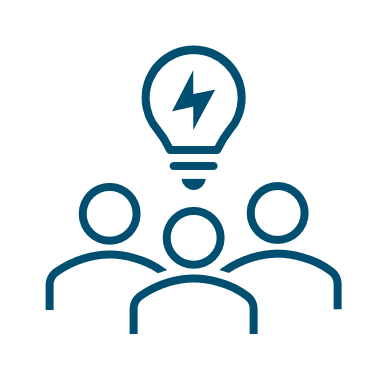 [Speaker Notes: These are debt capital markets solutions to finance social, green and/or climate projects.

They are classified into Climate, Green, Social and Sustainable bonds.

Thematic bonds are an essential instrument to achieve investments that support the Sustainable Development Goals (SDGs).]
Steps for the Bond Emissions
Assistance is also given to the issuer in evaluation of its policies and alignment to sustainable finance principles, thematic portfolio segmentation, structuring of the bond framework and its second party opinion certification.
1
5
4
2
3
Gap analysis in sustainable finance, and thematic investment segmentation
Report on the use of resources and the impact generated with qualitative and quantitative indicators.
Structuring the Bond Framework: evaluation and selection of investments, traceability, monitoring
Opinion of independent second party on the Bond Framework
Management of funds raised
Accompanied by Advisory Services from IDB Invest during the structuring process of the issue.
Issuer’s responsability
Post-emission
Pre-emission
Bond Framework
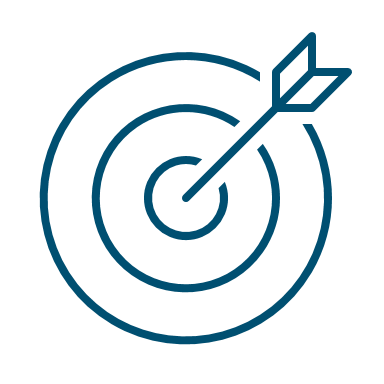 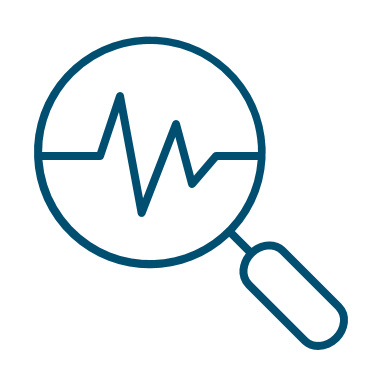 1. Use of Funds
Definition of eligible project categories. Social benefit and expected impact on the target population. Refinancing percentage. Contribution to Sustainable Development Goals.
2. Evaluation Process and Selection Criteria
Governance and Transparency. Eligibility criteria (selection and exclusion). ESG risk management.
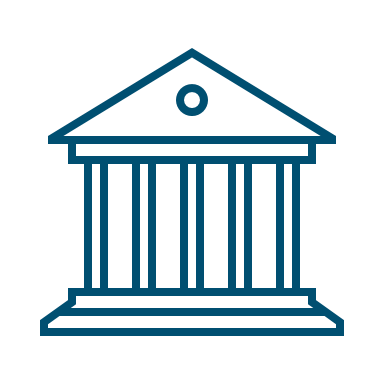 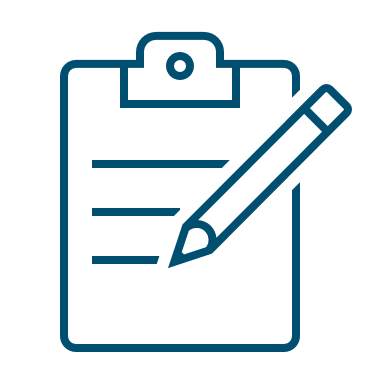 3. Fund’s management
Allocation of Funds. Management. Follow-up and verification.
4. Reporting
Processes. Indicators on Use of Funds. Indicators on social benefits of projects.
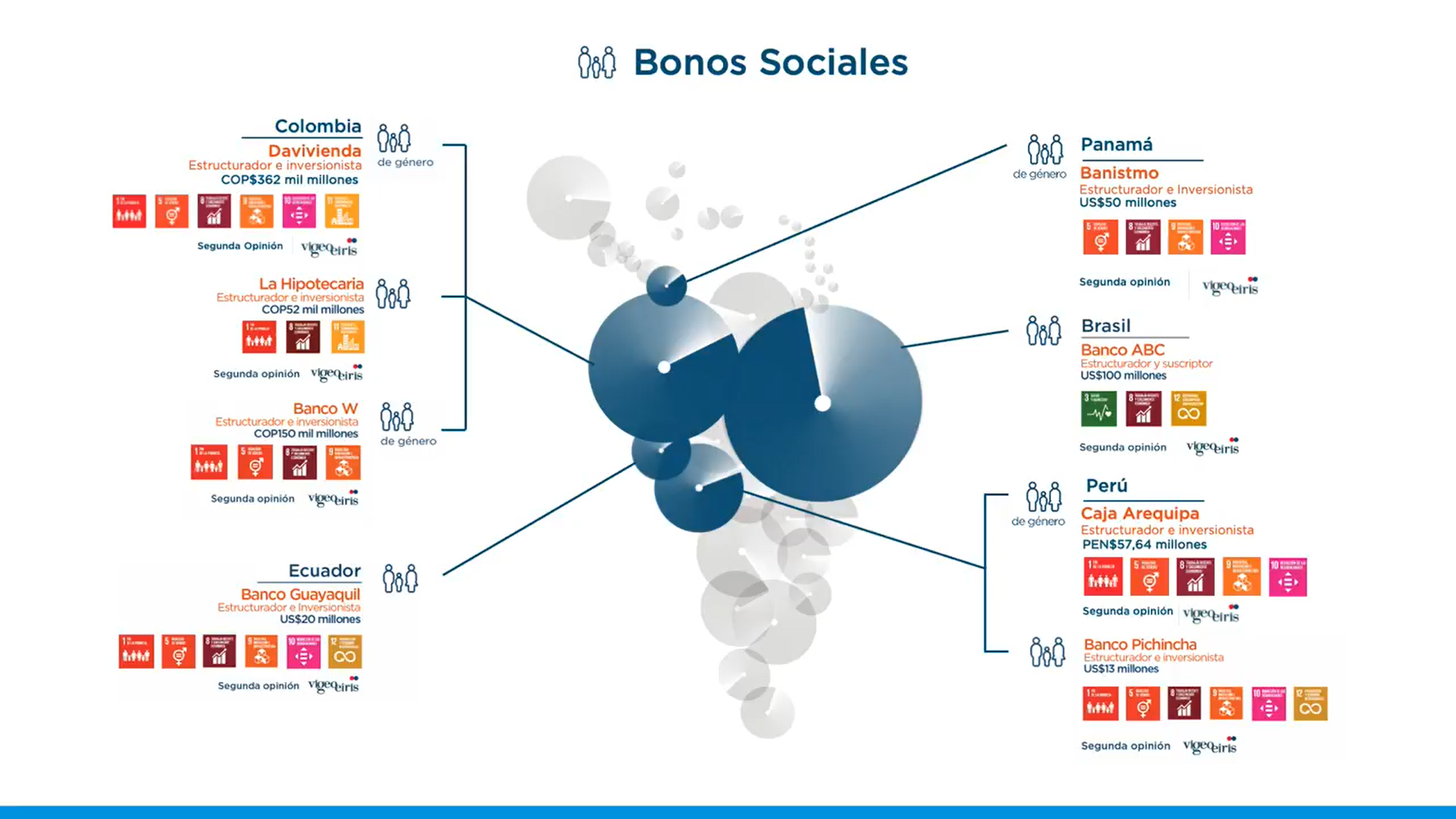